MÔN : KĨ THUẬT
LỚP : 5
BÀI 5 :NẤU CƠM
( Tiết 1 )
KHỞI ĐỘNG
  QUAN SÁT TRANH
Em hãy cho biết yêu cầu của việc chọn thực phẩm cho bữa ăn ?
  - Thực phẩm phải sạch và an toàn
  - Phù hợp với điều kiện kinh tế gia   đình
  -  Ăn ngon miệng
Việc chuẩn bị nấu ăn có tác dụng gì đối với người nội trợ ? 
    Chuẩn bị nấu ăn giúp người nội trợ thực hiện công việc nấu ăn thuận tiện, chủ động.
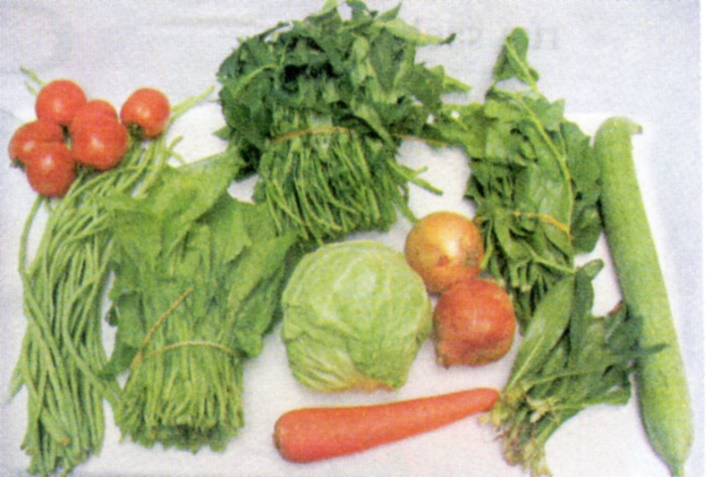 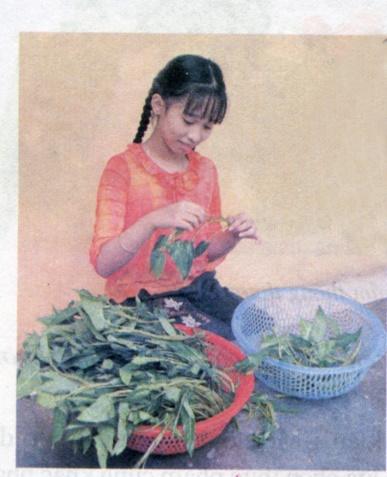 Hai hình trên em được biết trong bài học nào ?
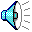 KĨ THUẬT
BÀI 5 :NẤU CƠM
(Tiết 1)
YÊU CẦU CẦN ĐẠT
- Nắm được các bước nấu cơm
- Biết cách nấu cơm. 
   - Biết liên hệ với việc nấu cơm ở gia đình mình
- Biết vận dụng kiến thức đã học để nấu cơm giúp gia đình.
KHÁM PHÁ
Hoạt động 1: Tìm hiểu cách nấu cơm trong gia đình
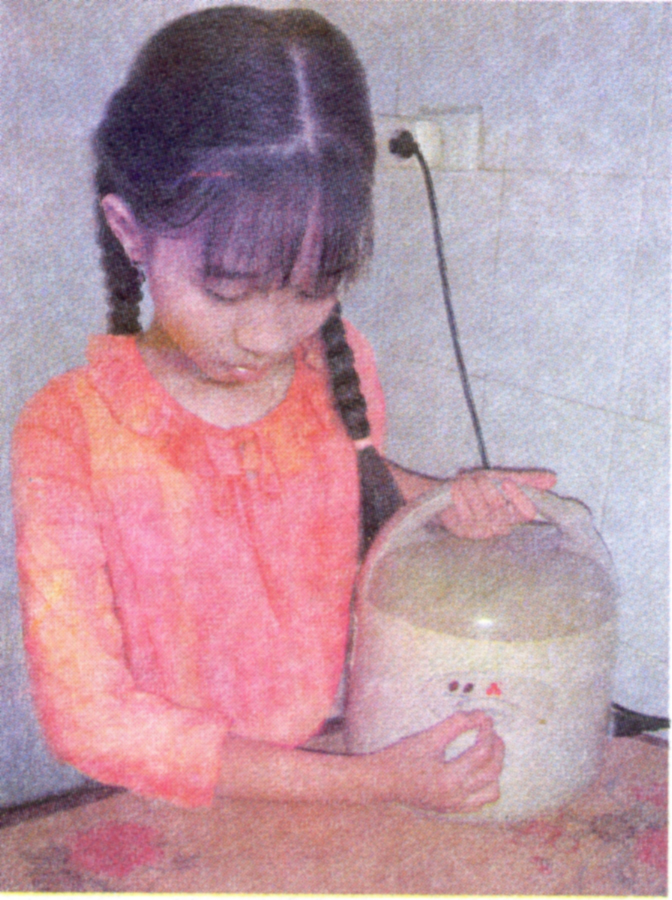 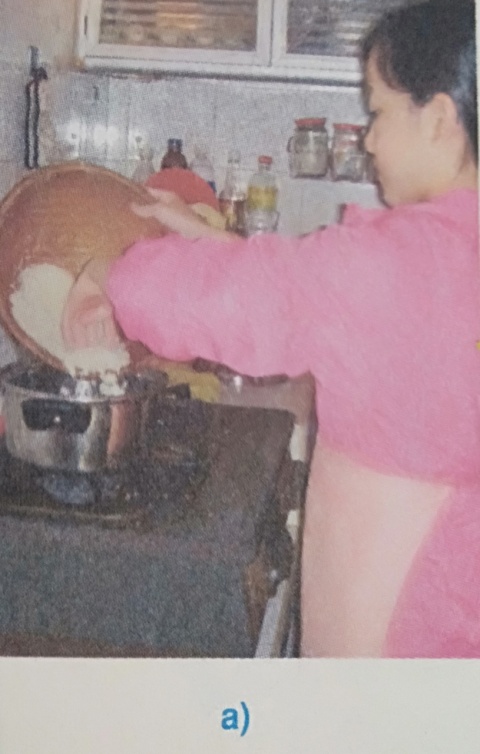 Quan sát 2 bức ảnh và cho biết có mấy cách nấu cơm?
Có 2 cách nấu cơm thông thường đó là:
      -   Nấu cơm bằng bếp đun (củi, than, ga...)
      -   Nấu cơm bằng nồi cơm điện
Hai cách nấu cơm này, cần chuẩn bị gì và cách tiến hành như thế nào?
Hoạt động 2: Nấu cơm bằng bếp đun
1. Chuẩn bị
a) Chuẩn bị dụng cụ và nguyên liệu để nấu cơm:
Dụng cụ: + bếp đun   
                     + nồi nấu
                     + rổ vo gạo
                     + lon đong
                     + chậu vo gạo
Nguyên liệu: 
          + gạo
          + nước
Liên hệ thực tế gia đình em
1. Chuẩn bị
a) Chuẩn bị dụng cụ để nấu cơm:
1 số loại bếp đun
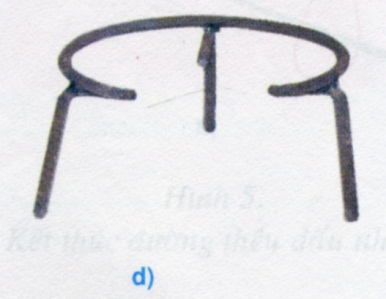 1. Chuẩn bị
b) Lấy gạo để nấu cơm
    Khi lấy gạo để nấu cơm cần lưu ý:
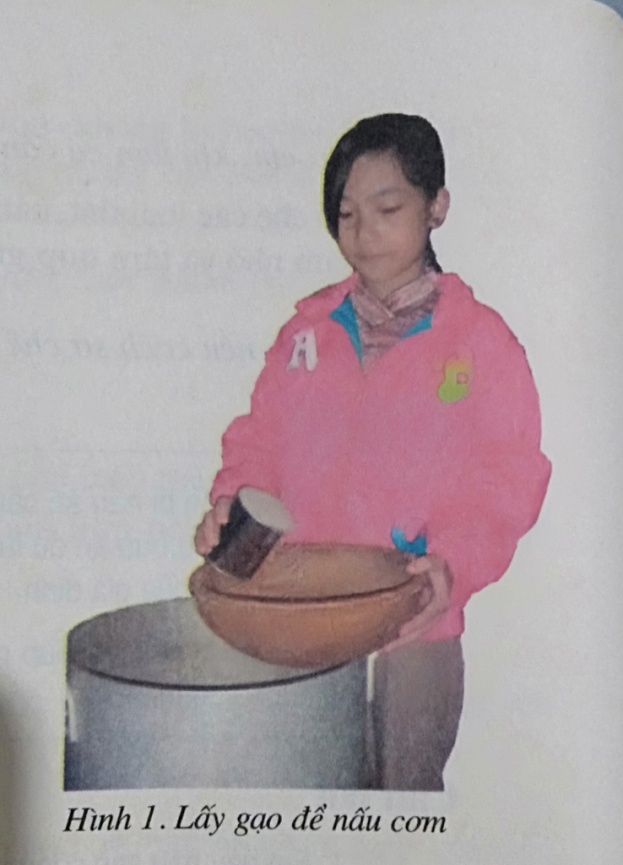 Xác định lượng gạo để nấu cơm sao cho vừa đủ với số người ăn 
Dùng dụng cụ đong  để lấy gạo  nấu cơm. Đong gạo vào rá
1. Chuẩn bị
c) Làm sạch gạo và dụng cụ nấu cơm
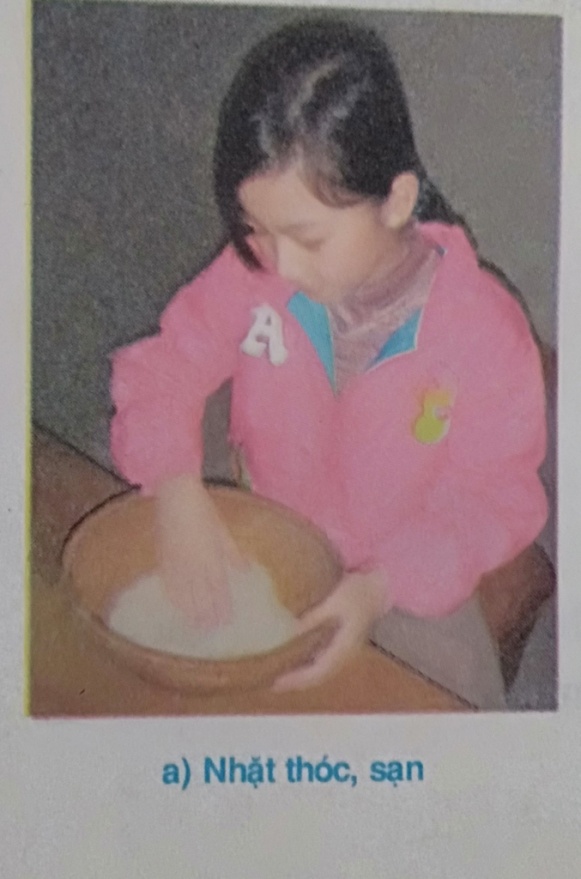 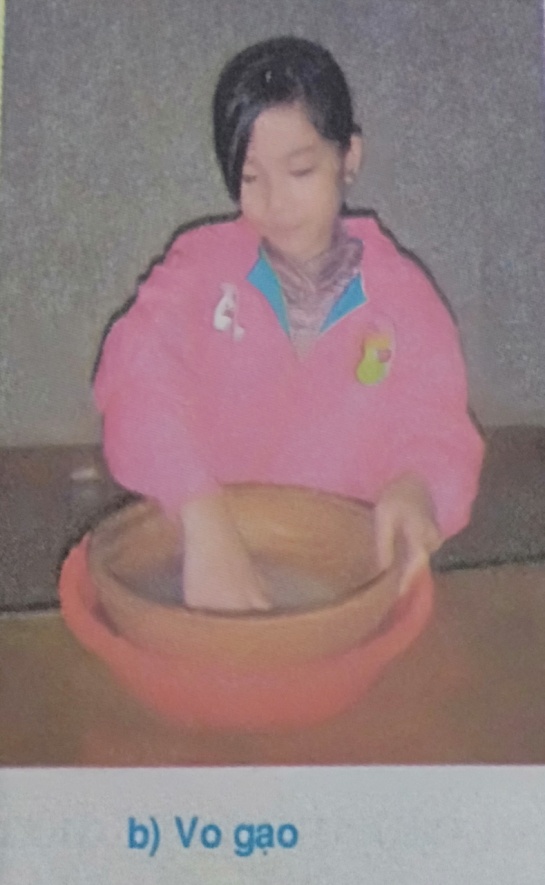 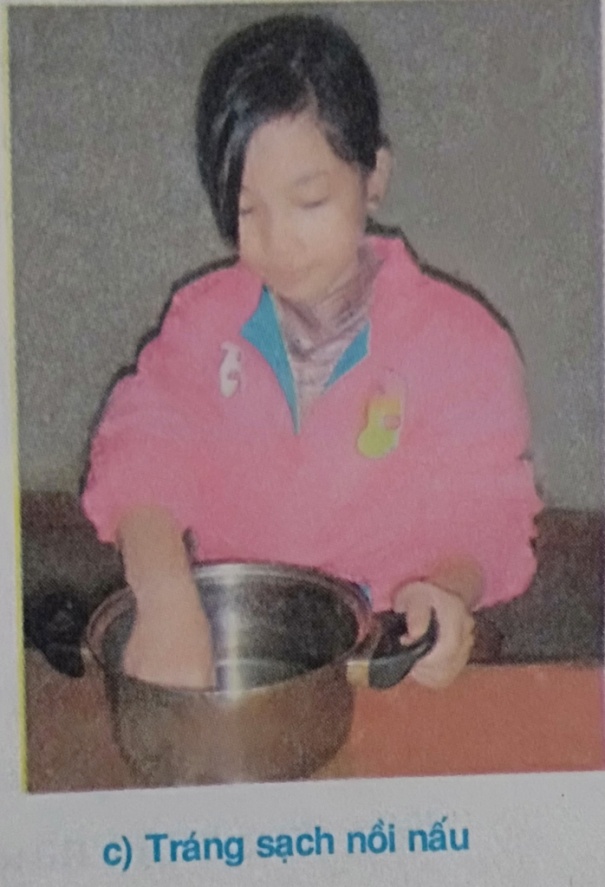 Hình 2. Chuẩn bị nấu cơm
2. Nấu cơm bằng bếp đun
* Giai đoạn 1: Đổ nước vào nồi
Đổ nước vào nồi theo tỉ lệ: Cứ 1 lon gạo thì cho khoảng 1,5 – 1,8 lon nước. Lượng nước có thể tăng, giảm một chút tùy theo loại gạo đem nấu
 + Gạo mới, gạo dẻo => Giảm bớt nước
 + Gạo cũ, gạo nở     => Cho thêm nước
2. Nấu cơm bằng bếp đun
* Giai đoạn 2: Tiến hành nấu
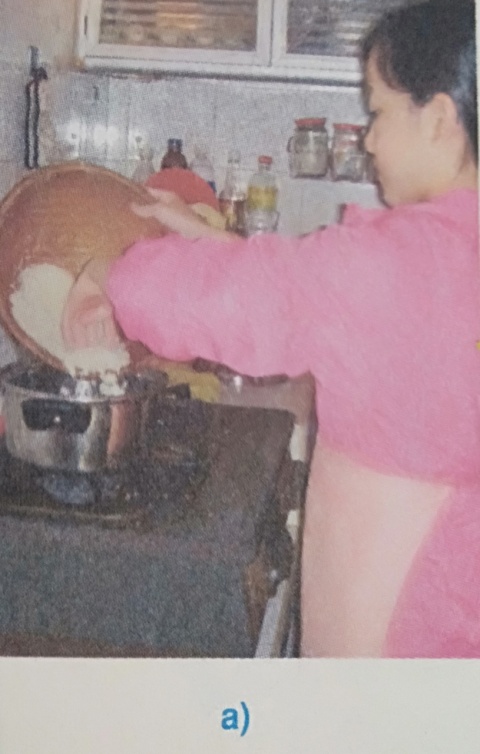 - Đặt nồi nấu lên bếp và đun sôi nước, đổ gạo vào nồi
2. Nấu cơm bằng bếp đun
* Giai đoạn 2: Tiến hành nấu
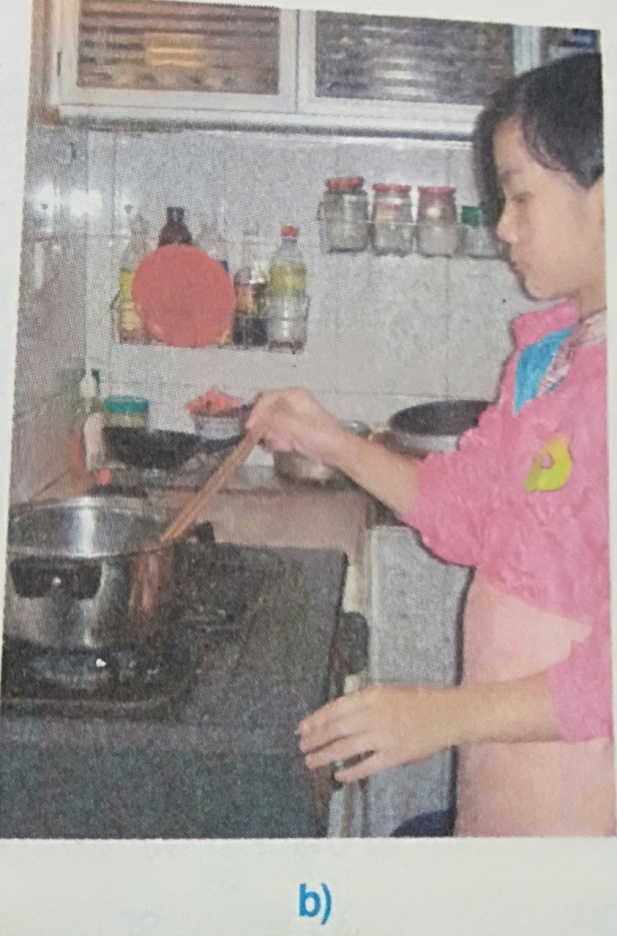 Dùng đũa nấu để đảo và san đều gạo trong  nồi 
Đậy nắp nồi và đun to, đều lửa cho đến khi cạn nước
2. Nấu cơm bằng bếp đun
* Giai đoạn 2: Tiến hành nấu
Đảo đều gạo trong nồi một lần nữa, sau đó giảm lửa thật nhỏ
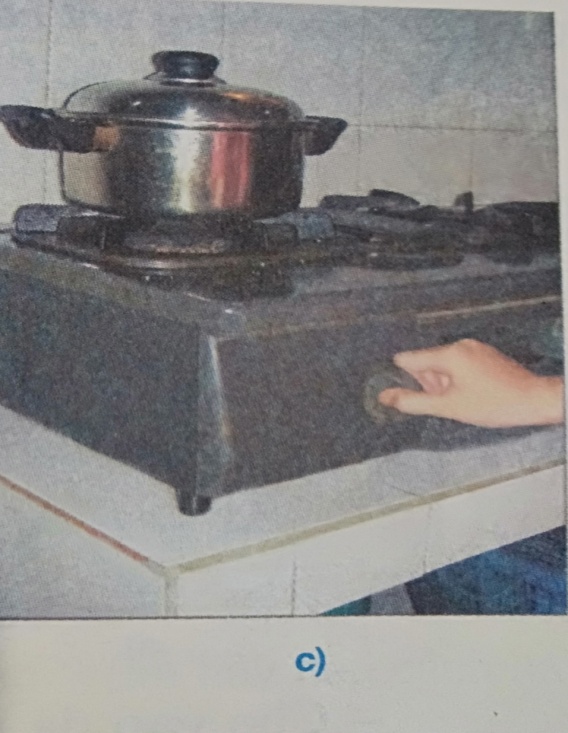 2. Nấu cơm bằng bếp đun
*Giai đoạn 3: Hoàn thành
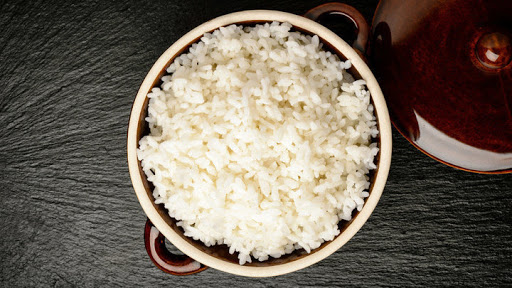 Sau khoảng 10 – 15 phút thì cơm chín
Yêu cầu: Cơm chín đều, dẻo, không có mùi khê, mùi cháy.
2. Nấu cơm bằng bếp đun
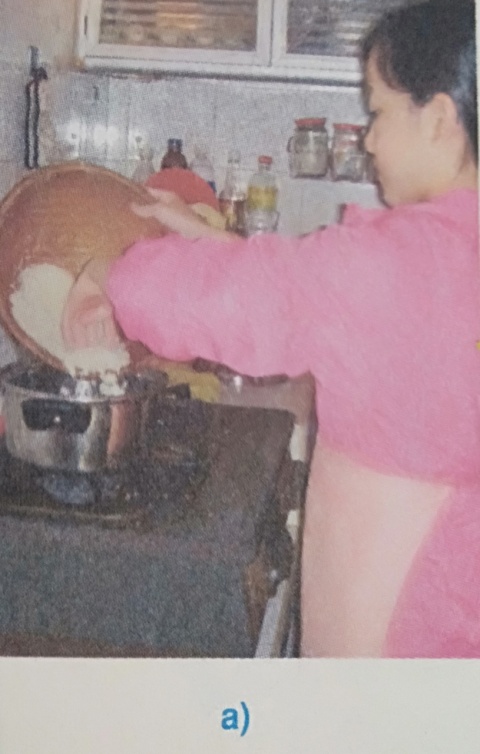 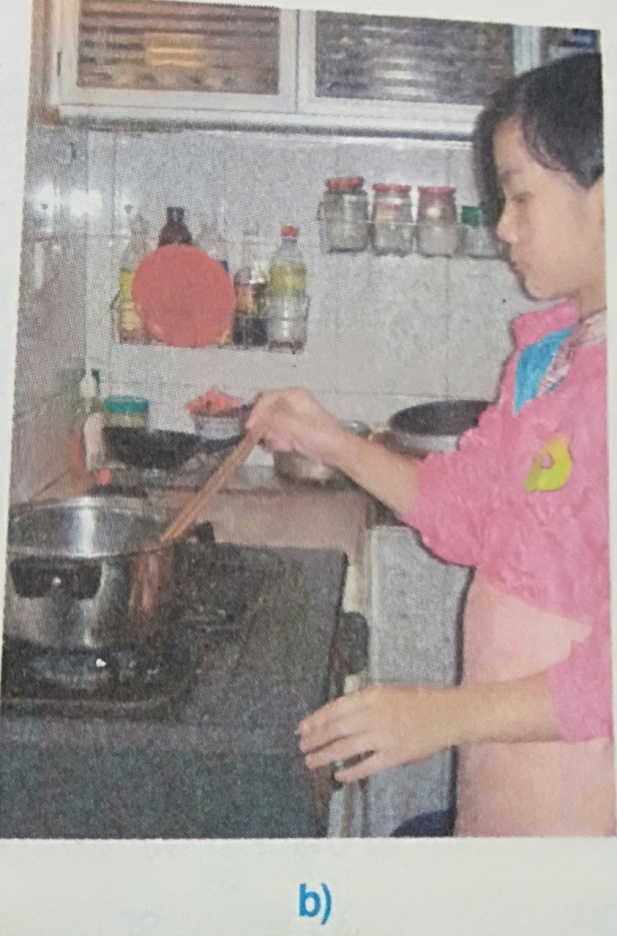 Cách nấu cơm bằng bếp đun
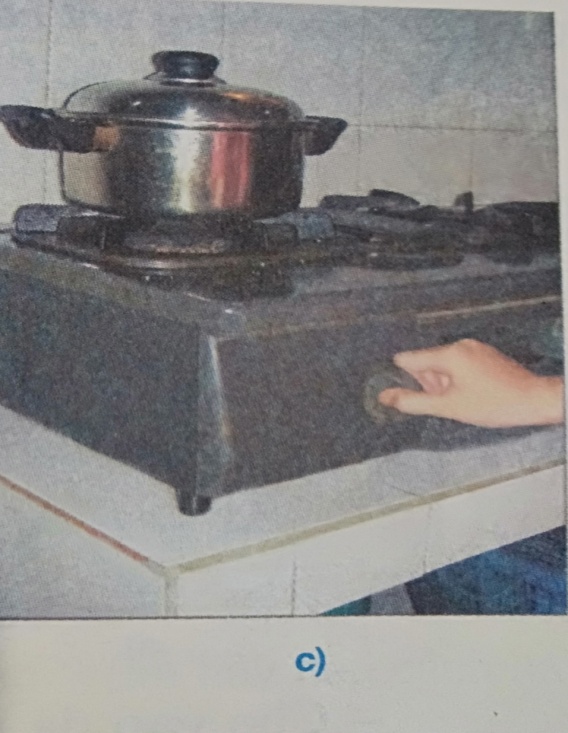 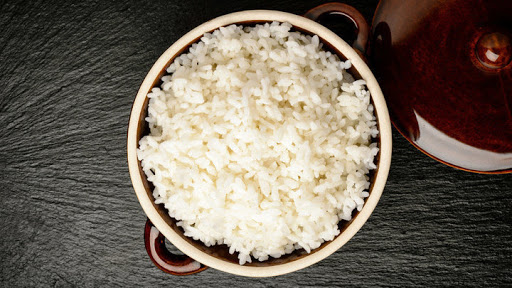 Ghi nhớ
Trước khi nấu cơm cần lấy gạo đủ nấu , nhặt bỏ  thóc, sạn lẫn trong gạo và vo sạch gạo 
Khi cho nước vào nồi nấu cơm cần dựa vào lượng gạo , loại gạo đem nấu và cách nấu 
Nấu cơm bằng bếp đun khi cơm đã cạn cần giảm lửa thật nhỏ để cơm không bị cháy , khê
Hoạt động 3: Bài tập liên hệ
PHIẾU HỌC TẬP
Ưu điểm của cách nấu cơm bằng bếp đun:
..............................................................................................................
2. Nhược điểm của cách nấu cơm bằng bếp đun:  …………………………………………………………………………
HOẠT ĐỘNG TRẢI NGHIỆM
Ghi nhớ và nắm vững nội dung bài học
 Thực hành nấu cơm bằng bếp đun tại nhà.
 Chuẩn bị tiết học sau: Bài 5: Nấu cơm (tiết 2) 
   Tìm hiểu nội dung nấu cơm bằng nồi cơm điện
Chúc các em chăm ngoan, học giỏi